DEŇ DAŇOVÉHO ODBREMENENIA NA SLOVENSKU
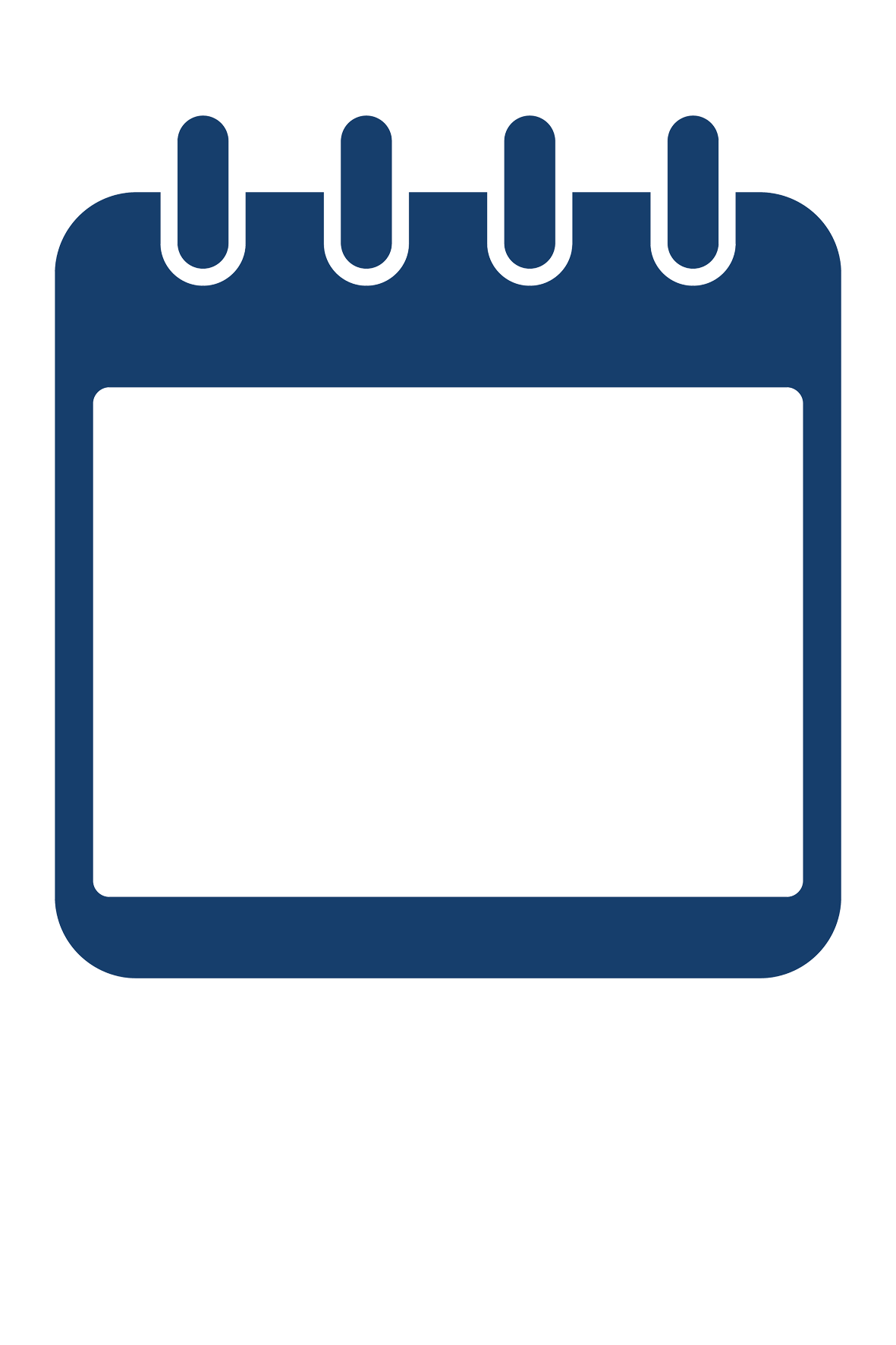 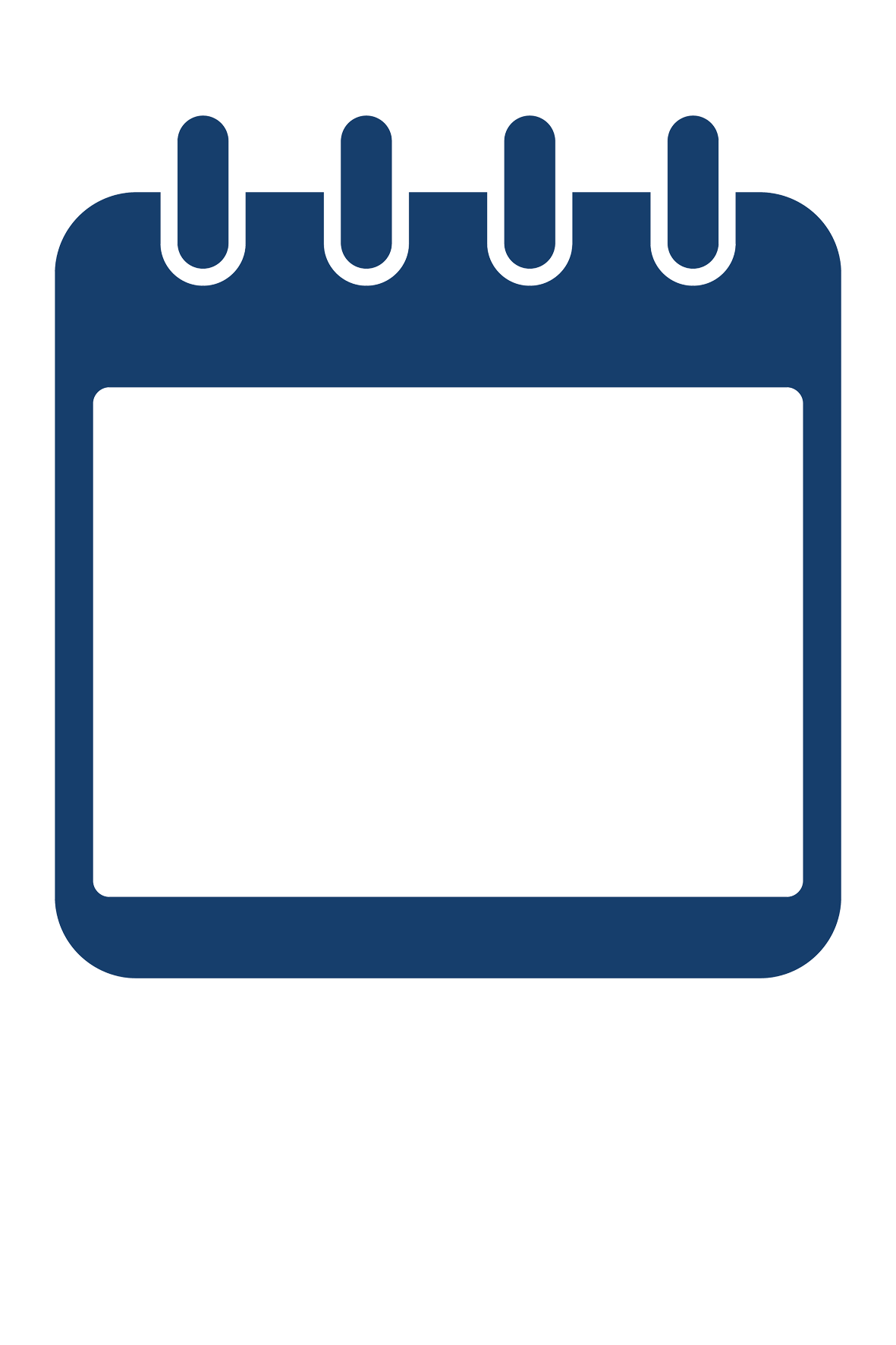 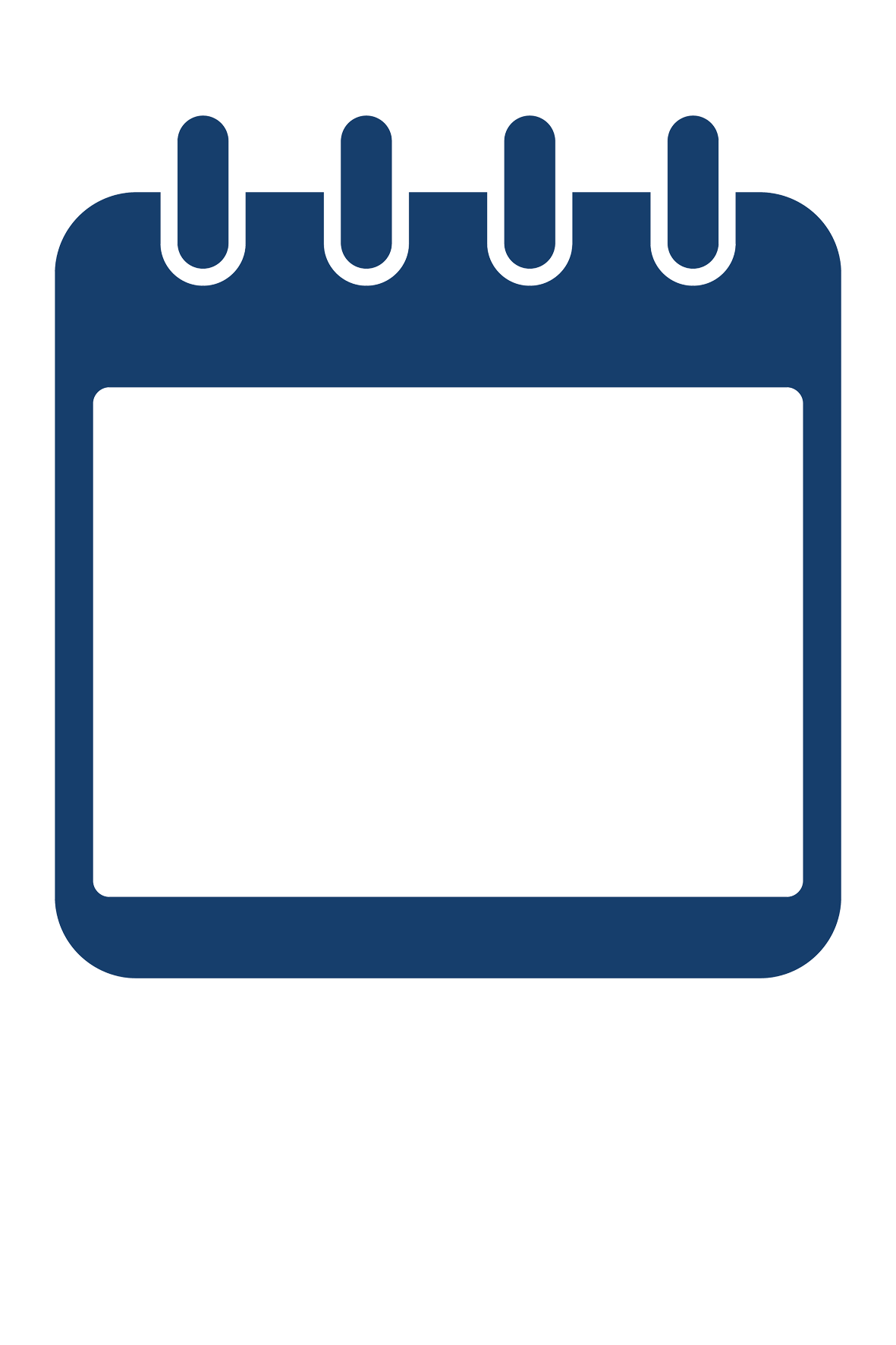 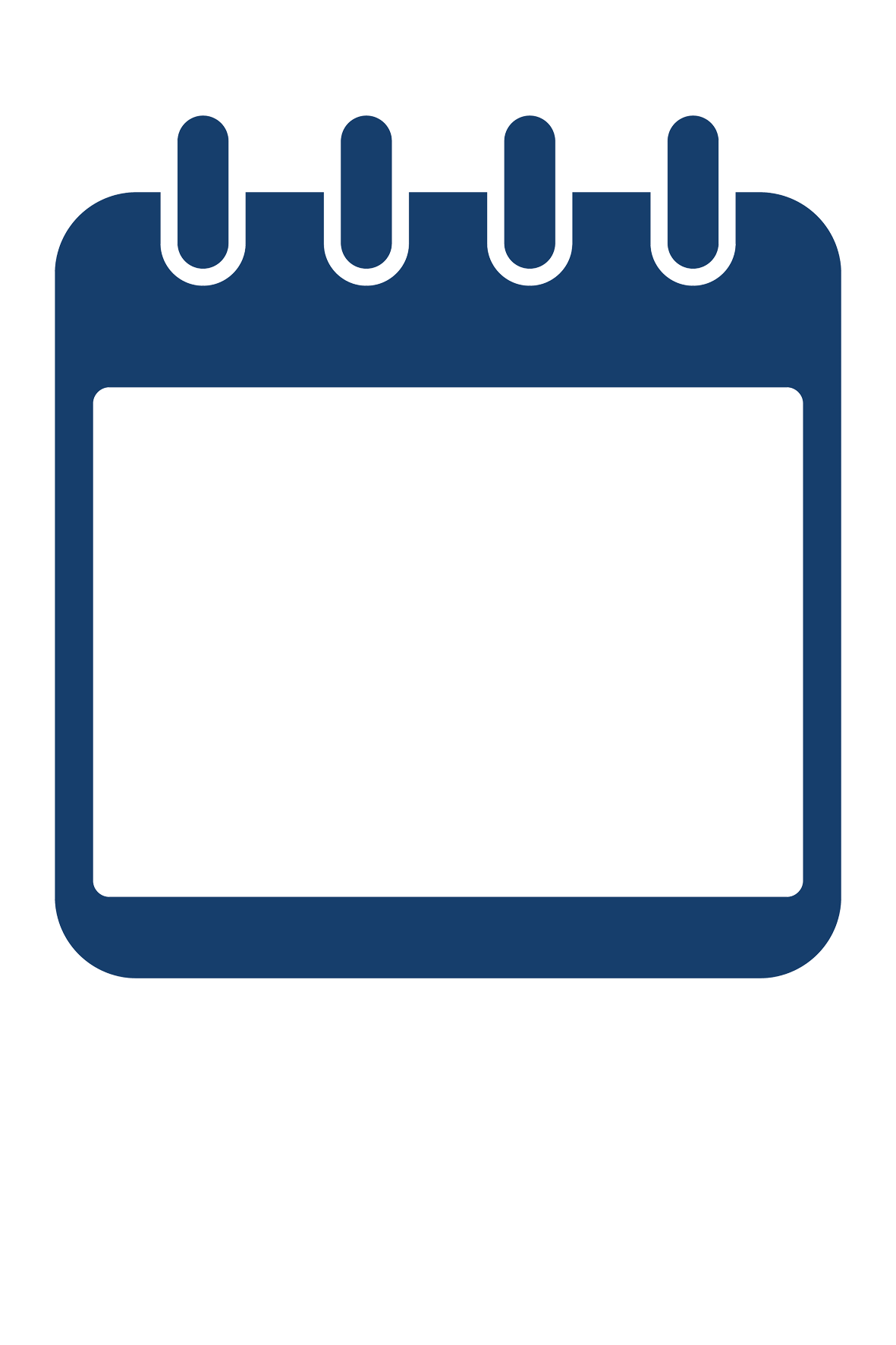 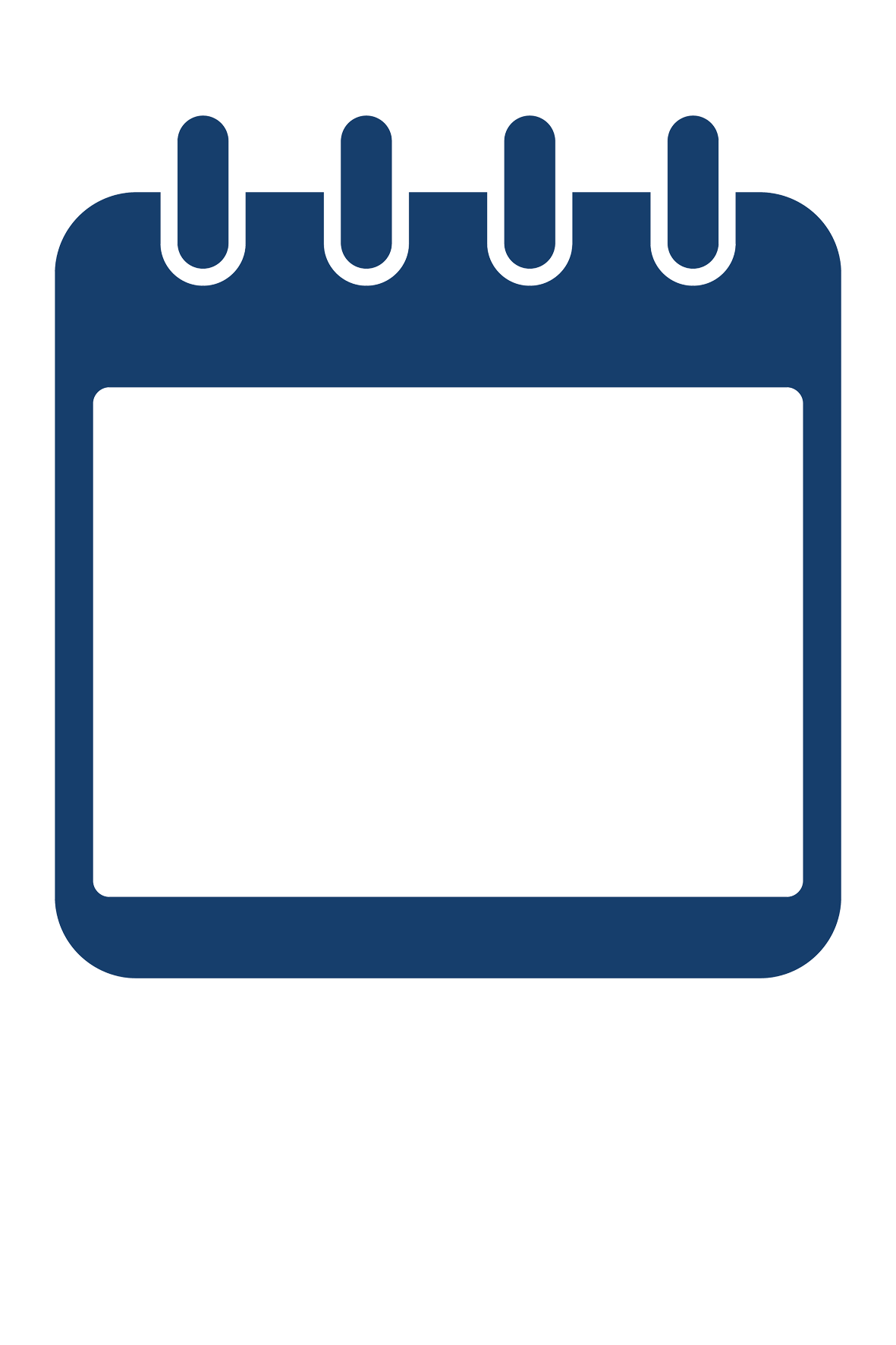 2018
2015
2017
2016
2019
19 AUGUST
19 AUGUST
10 AUGUST
12 AUGUST
16 AUGUST
Aktualizovaný údaj
Aktualizovaný údaj
Aktualizovaný údaj
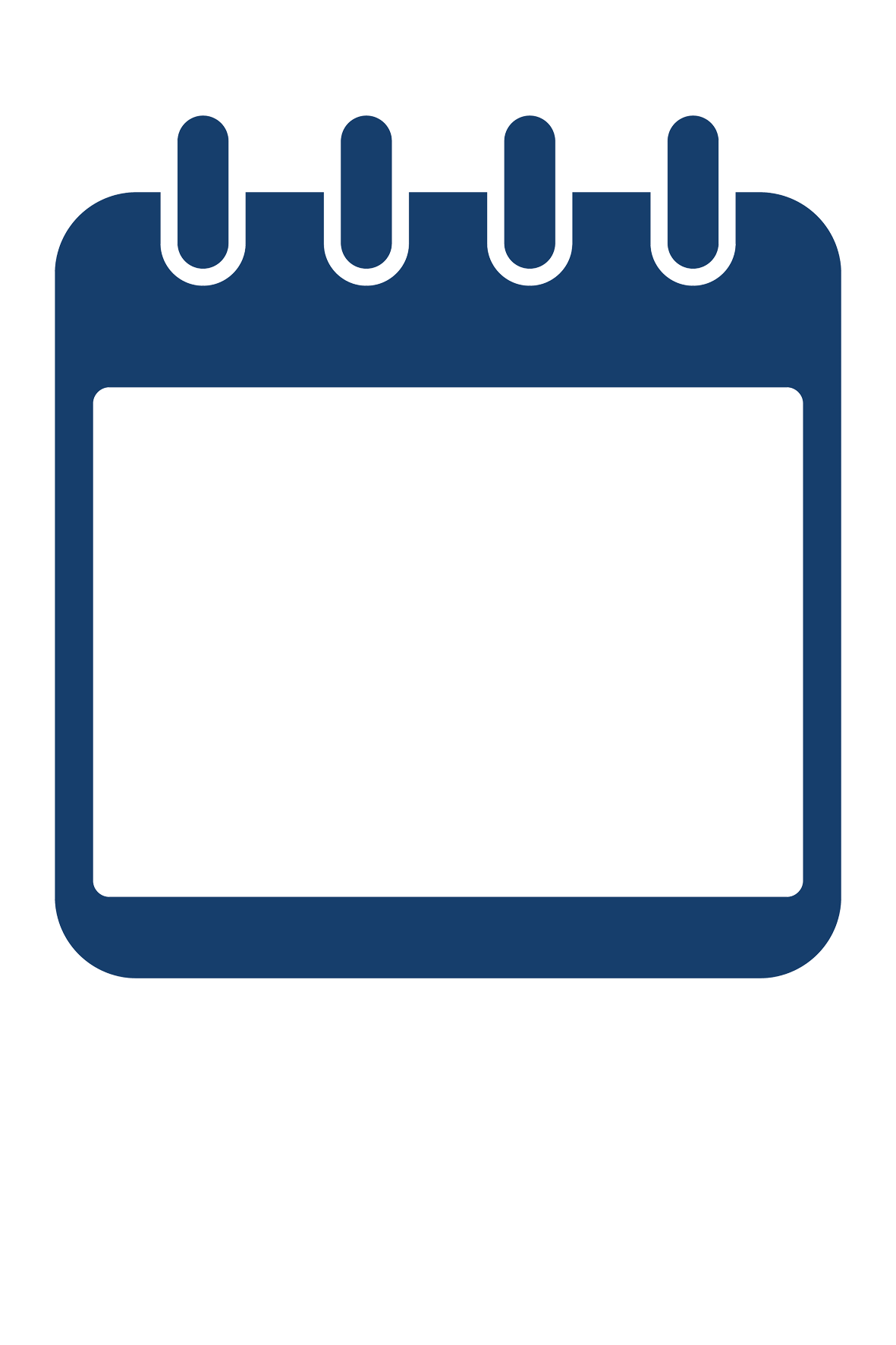 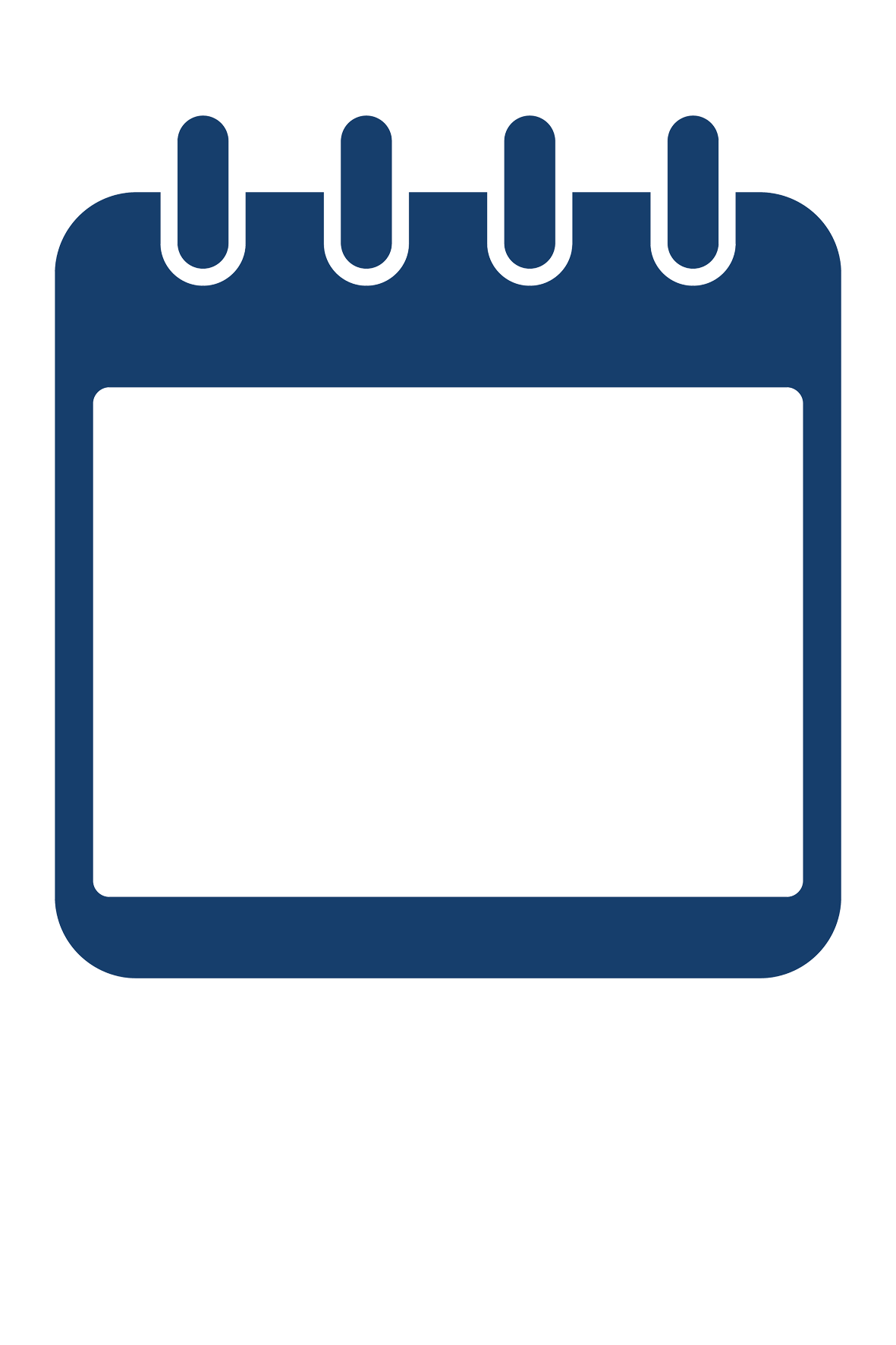 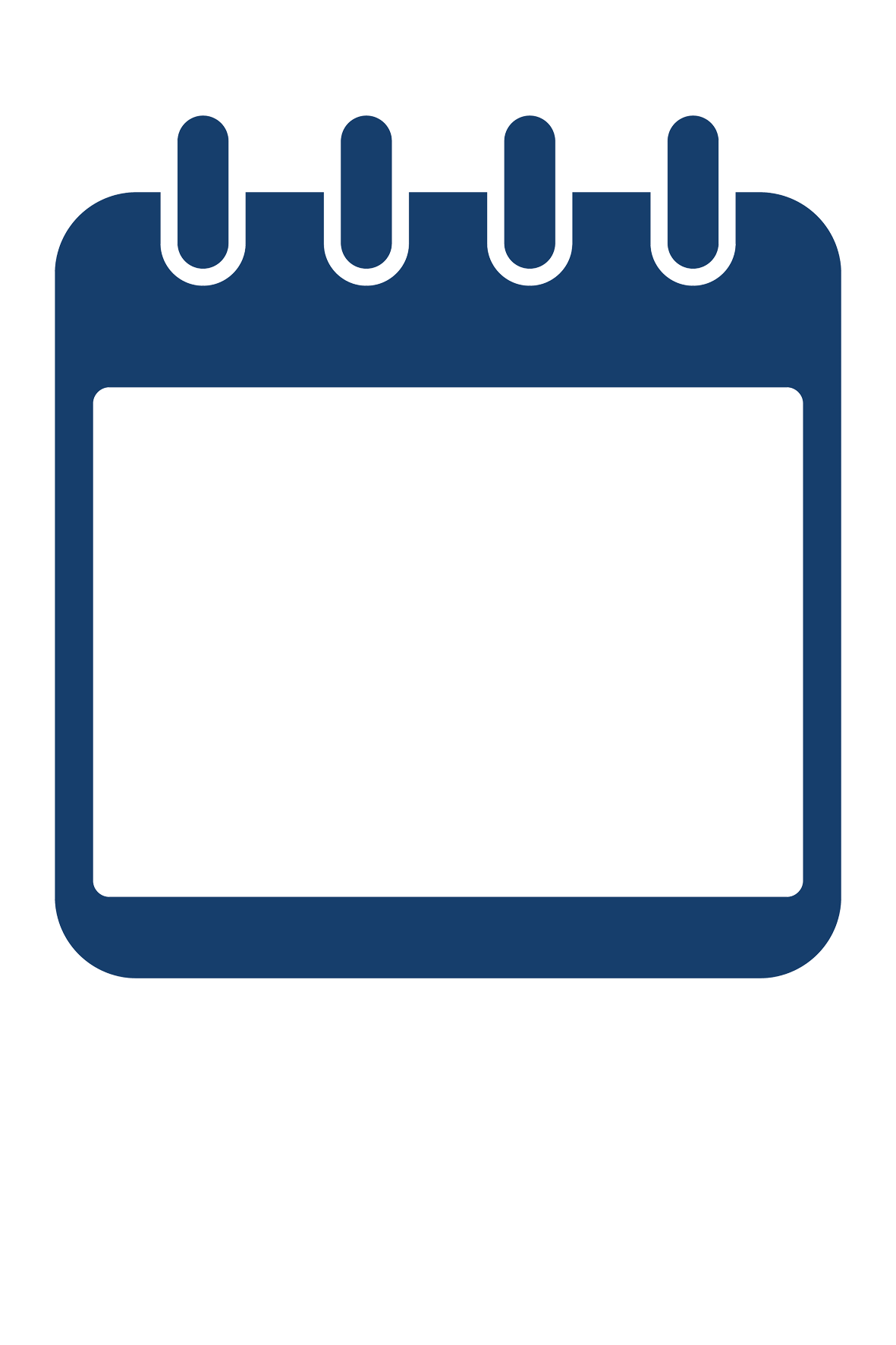 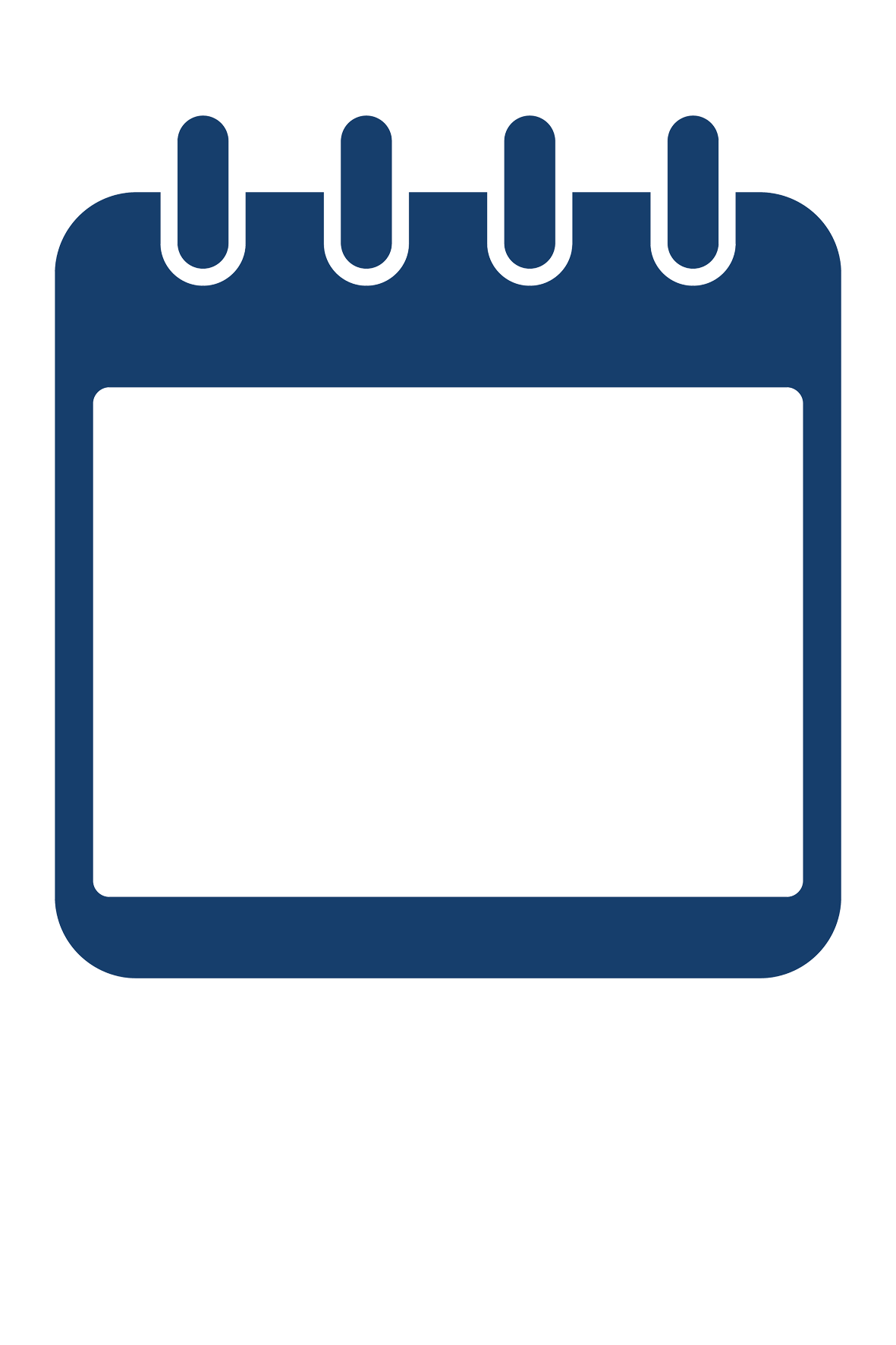 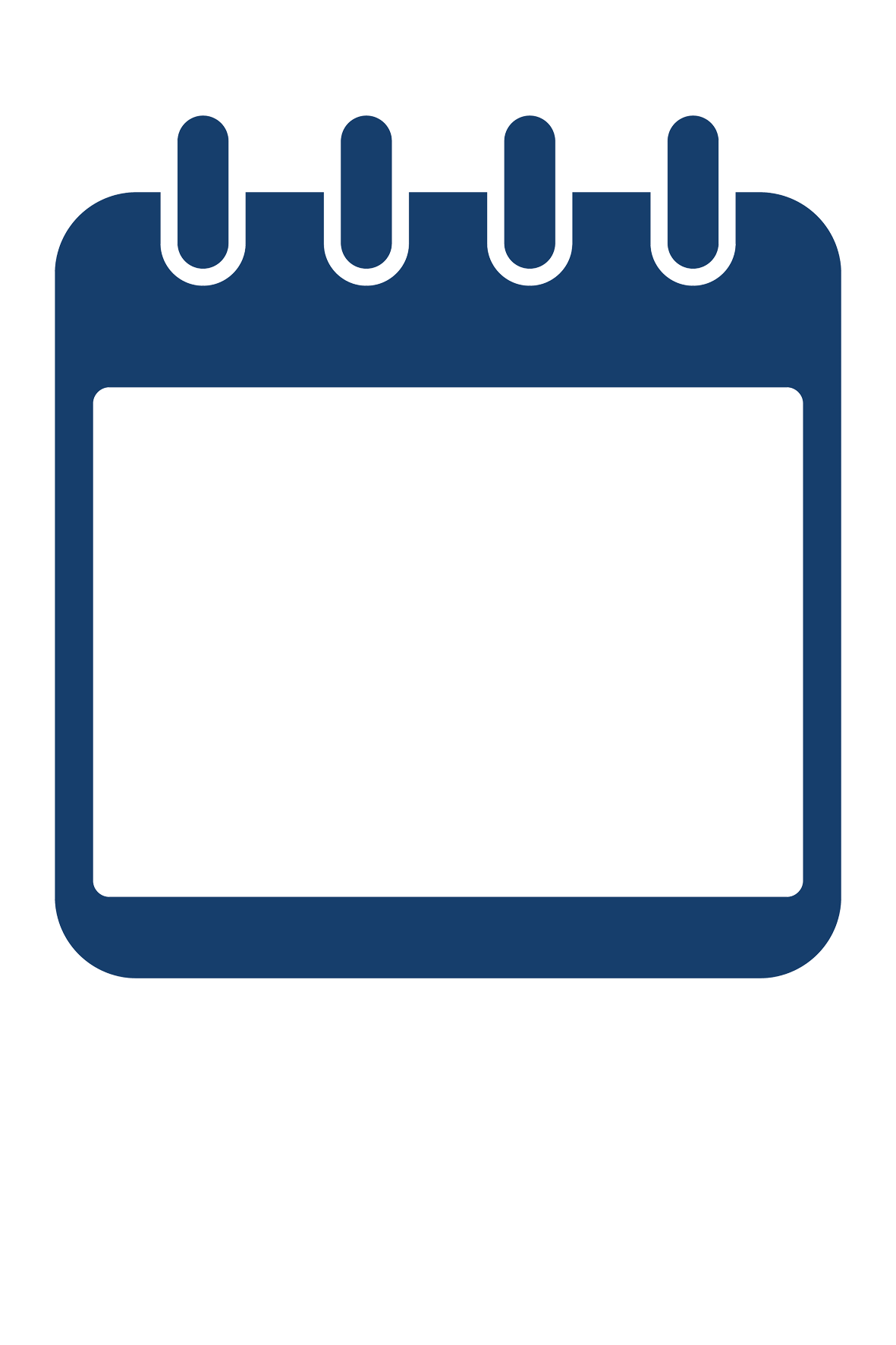 2024
2021
2020
2022
2023
21 AUGUST
20
AUGUST
19 AUGUST
22 AUGUST
19 AUGUST
Deň daňového odbremenenia vyjadruje symbolický a hypotetický dátum od začiatku roka, odkedy by zamestnanec s priemernou mzdou už nemusel platiť dane v ich ekonomickej podstate (všetky administratívne vynútené platby).
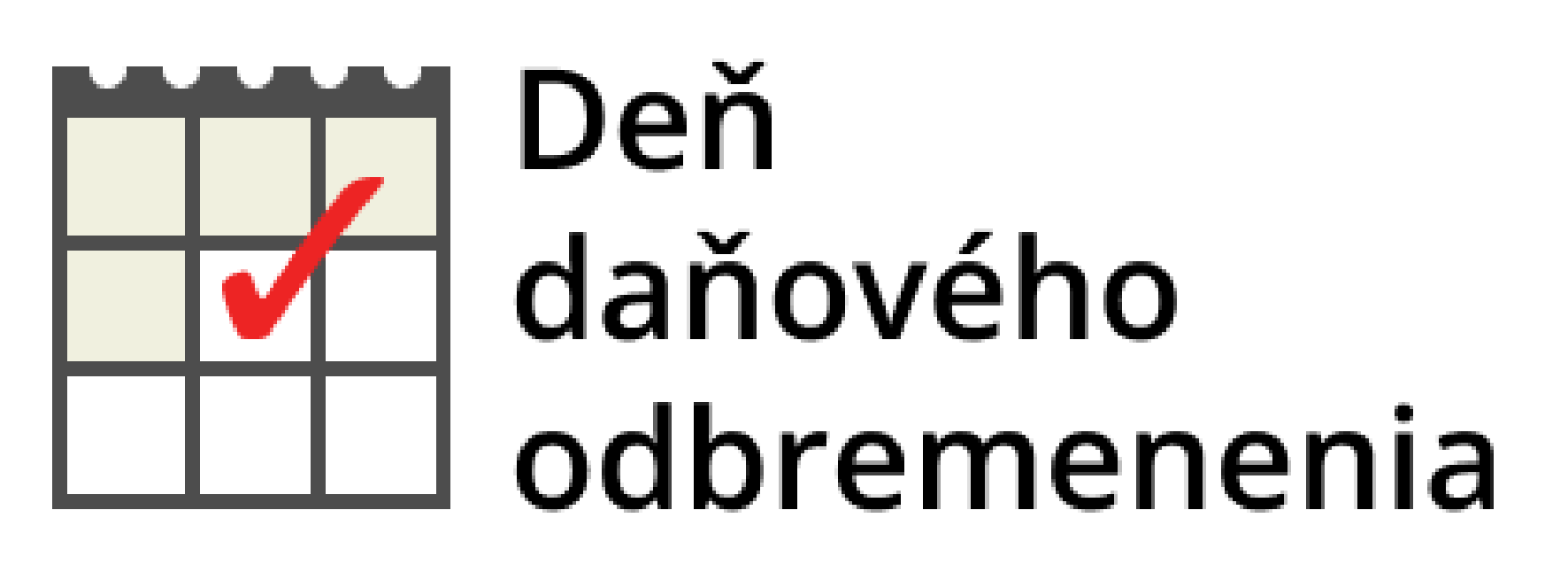 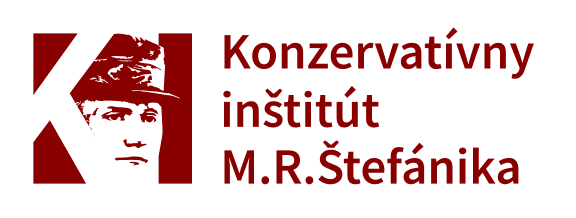 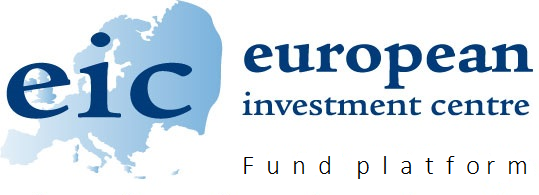 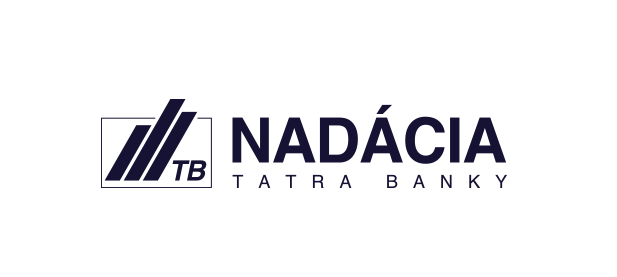 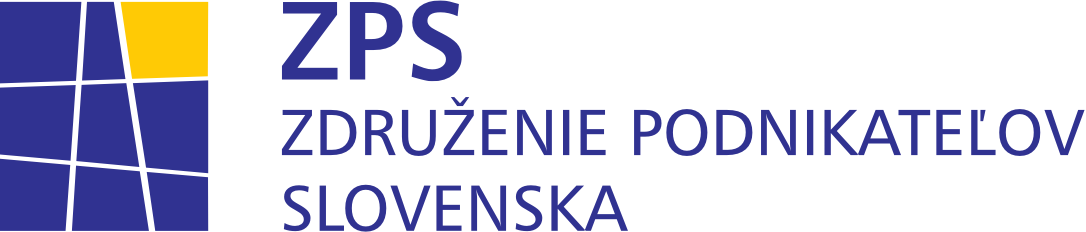 CELKOVÉ DAŇOVÉ BREMENO ZA ROK 2023 NA SLOVENSKU V POROVNANÍ
S ČESKOM, POĽSKOM A RAKÚSKOM
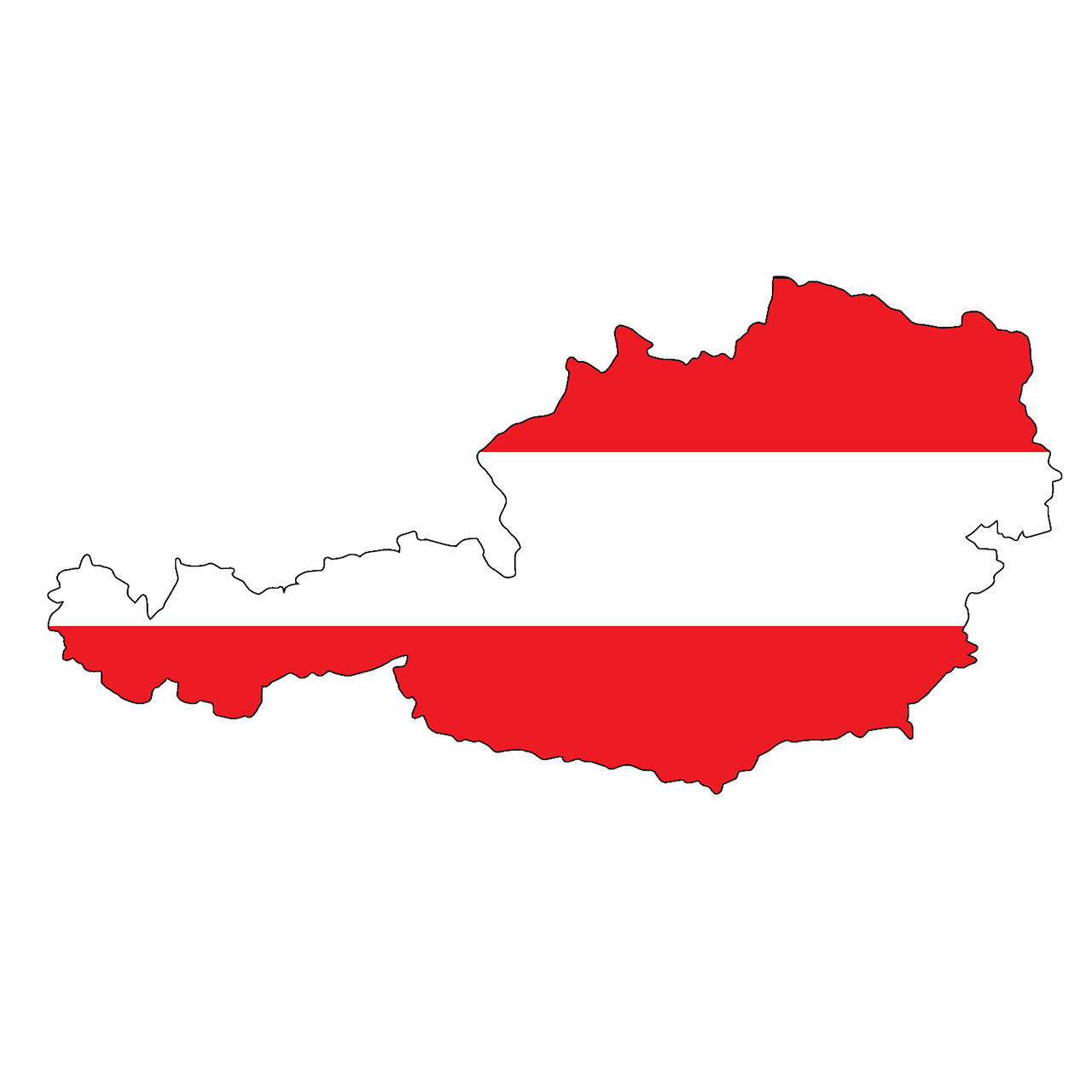 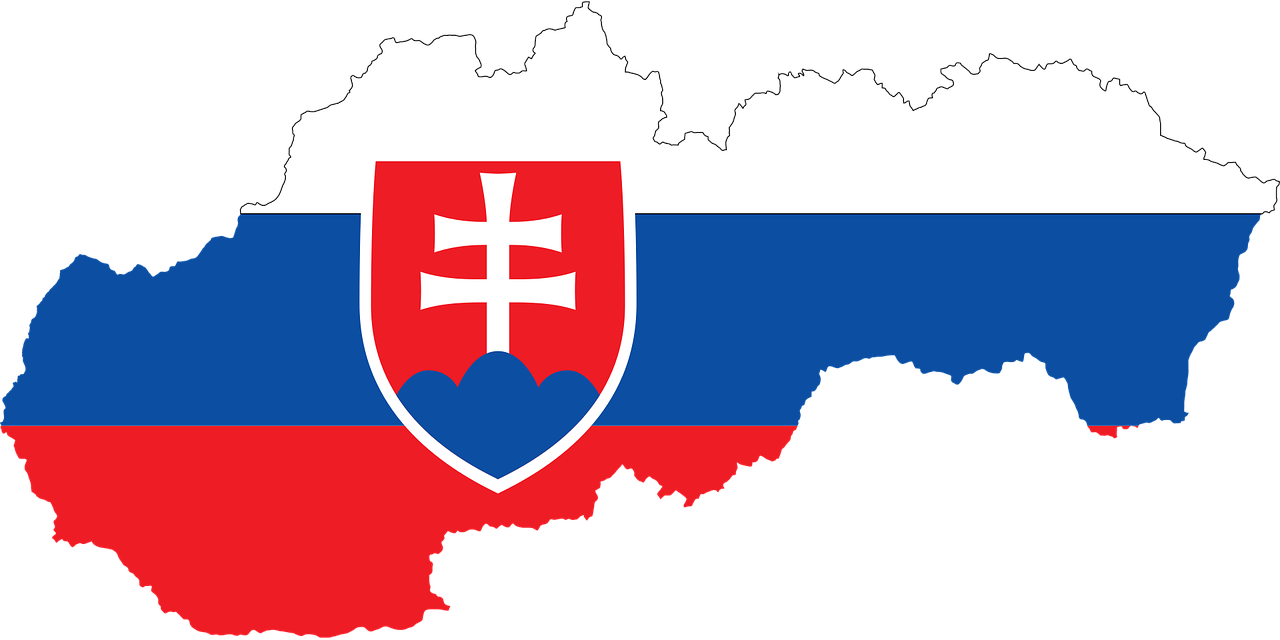 Slovensko: 63,07 %
Rakúsko: 62,25 %
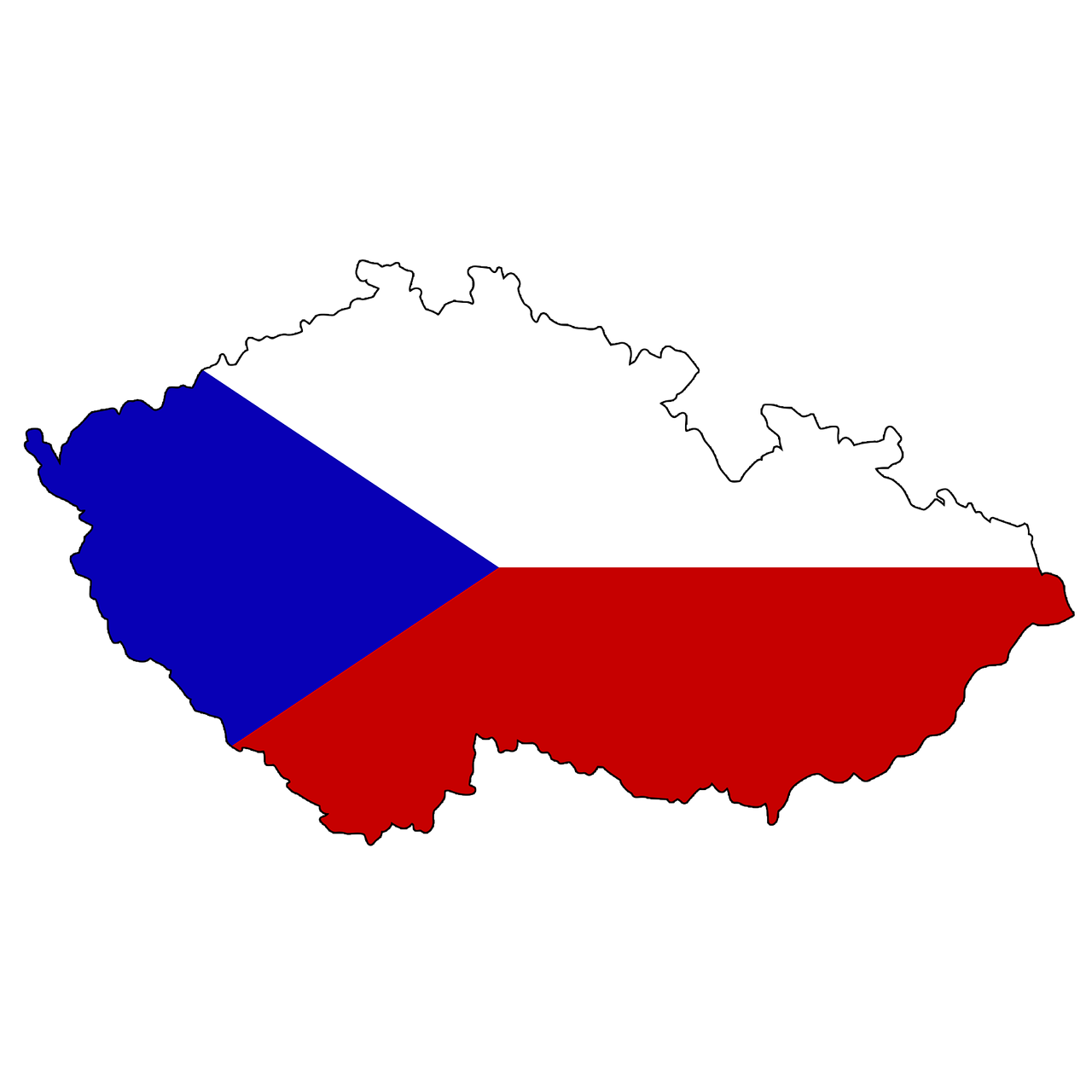 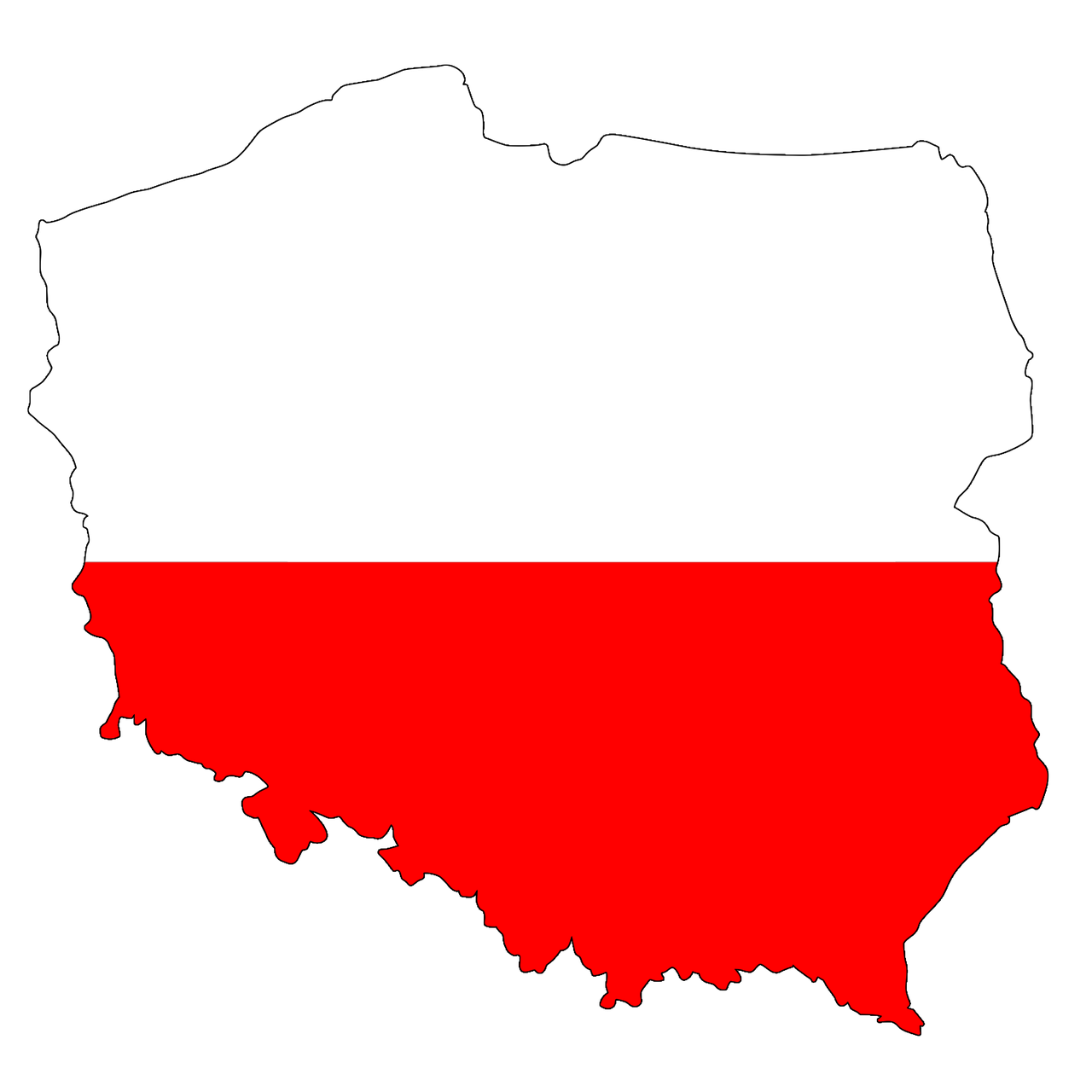 Česko: 62,48 %
Poľsko: 61,96 %
Zdrojom údajov za Slovensko je
European Investment Centre a
Konzervatívny inštitút M. R. Štefánika,
za Česko Liberální institut,
 za Poľsko Warsaw Enterprise Institut
a za Rakúsko Austrian Economics Center.
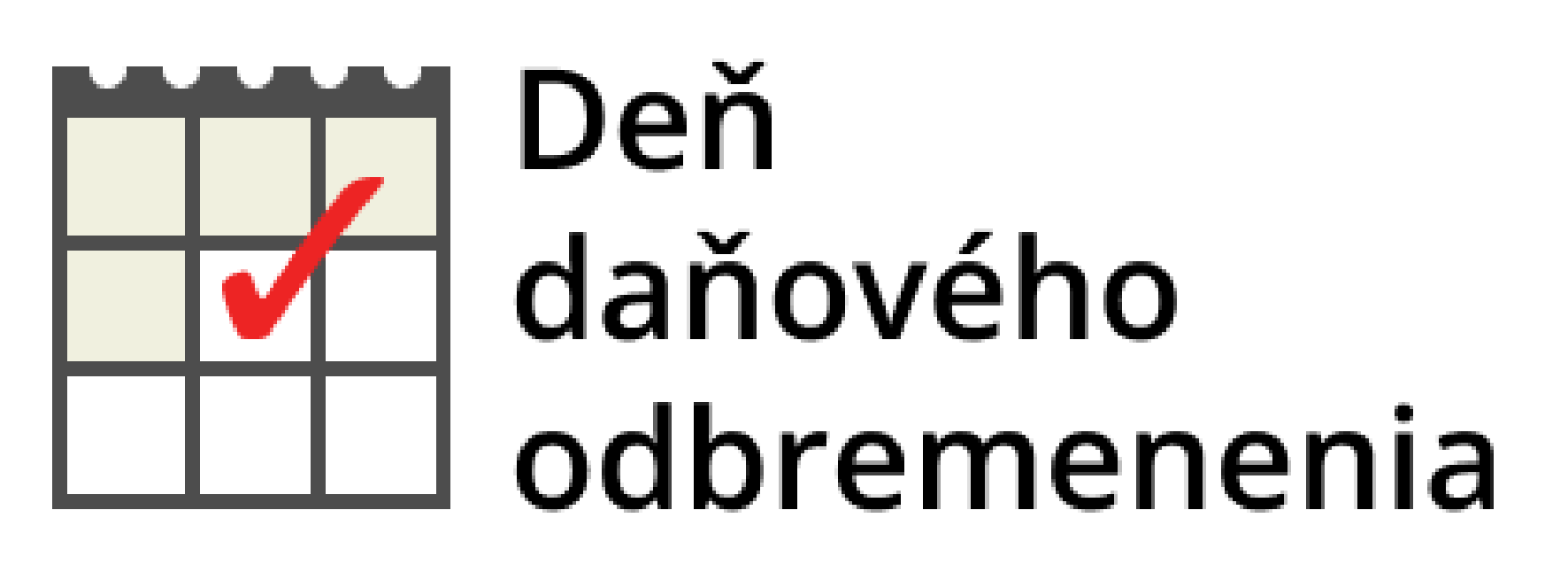 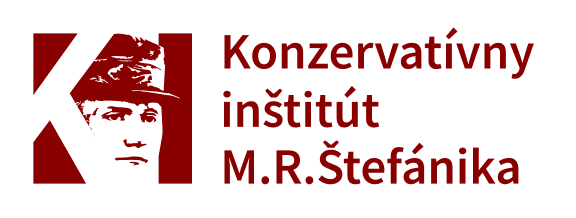 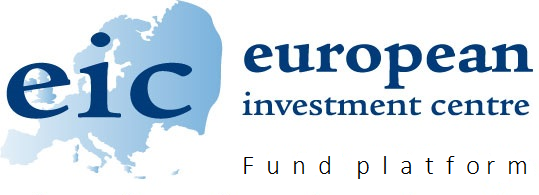 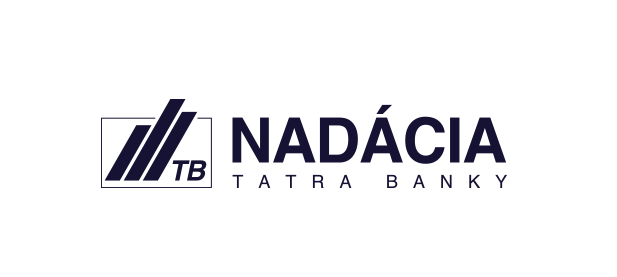 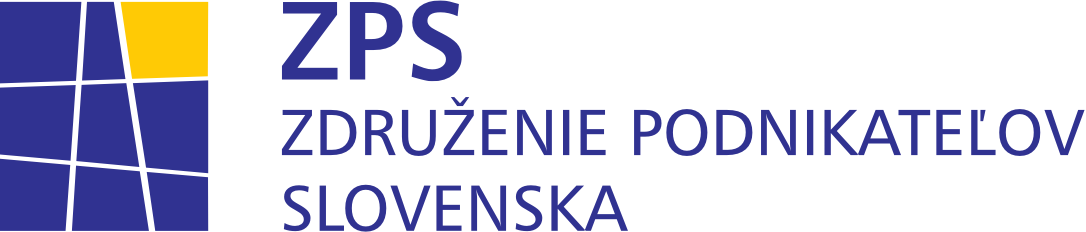 O VÄČŠINE ZAROBENÝCH PEŇAZÍ NEROZHODUJE ZAMESTNANEC
38,90 %
37,51 %
36, 93 %
39,66 %
37,33 %
36,73 %
38,14 %
37,48 %
37,34 %
36,25 %
62,49 %
62,66 %
61,10 %
60,34 %
62,52 %
62,67 %
63,27 %
63,07 %
61,86 %
63,75 %
Rok
2014
Rok
2014
Rok
2015
Rok
2016
Rok
2022
Rok
2017
Rok
2018
Rok
2019
Rok
2020
Rok
2021
Rok
2023
Rok
2016
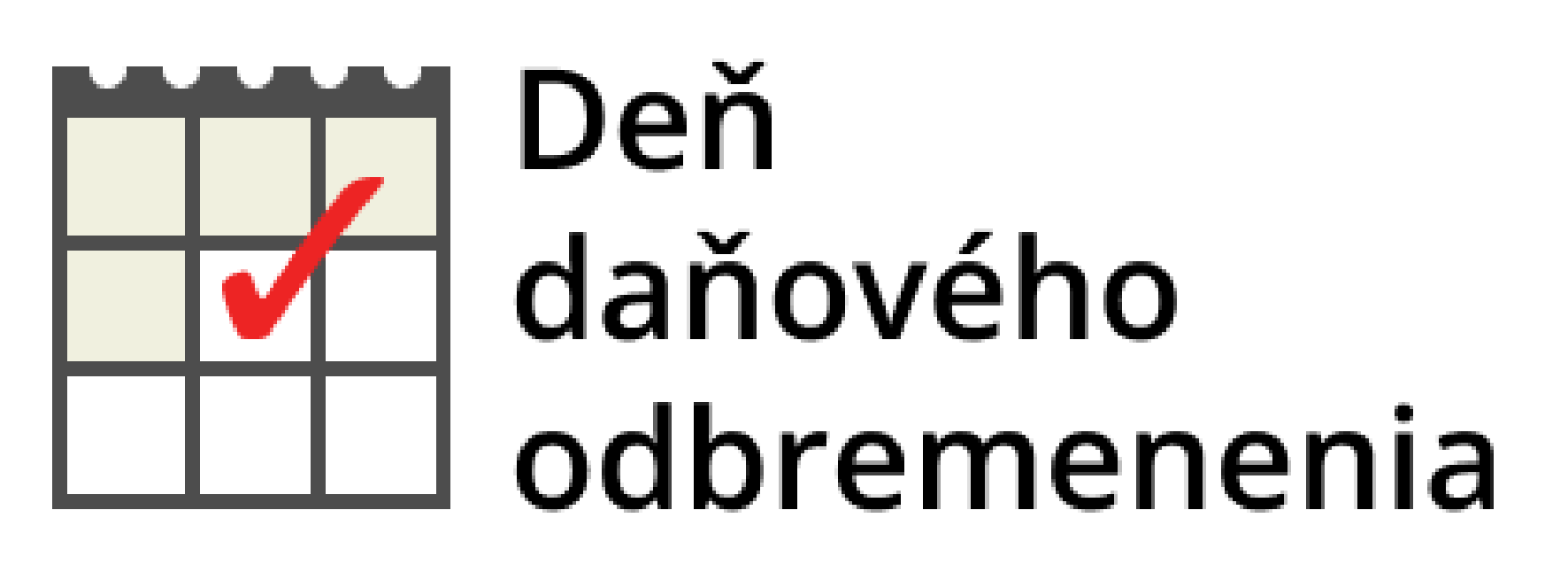 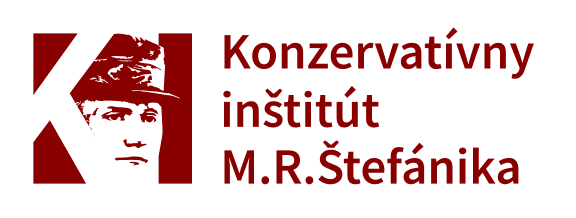 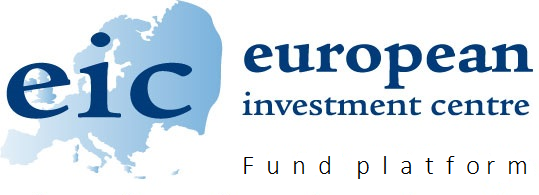 Údaje za roky 2015 až 2017 sú revidované.
Celkové daňové bremeno (v %)
Zostatok peňazí (v %)
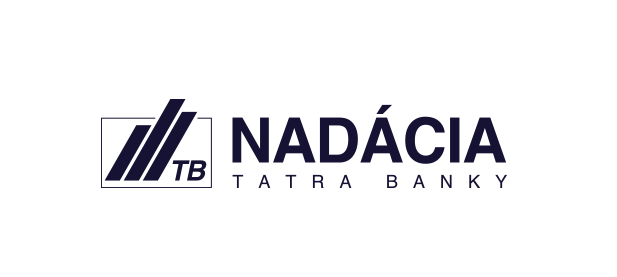 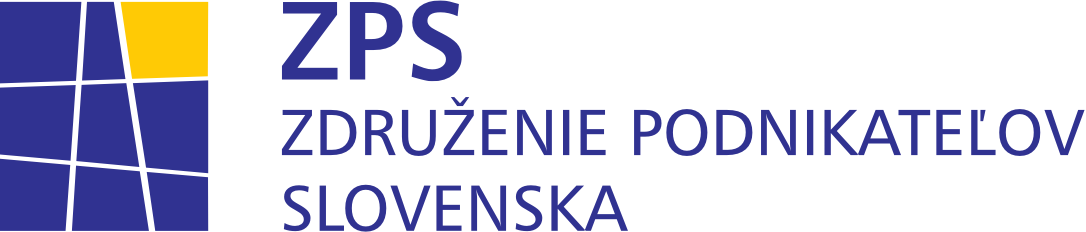 ČO A V AKEJ VÝŠKE JE MESAČNE ZDAŇOVANÉ
Prepočítané na zamestnanca s priemernou mzdou v roku 2023
PRÍJEM
71,93 % / 914,90 €
CELKOVÉ DAŇOVÉ BREMENO
PODNIKANIE
2,03 % / 25,87 €
MAJETOK
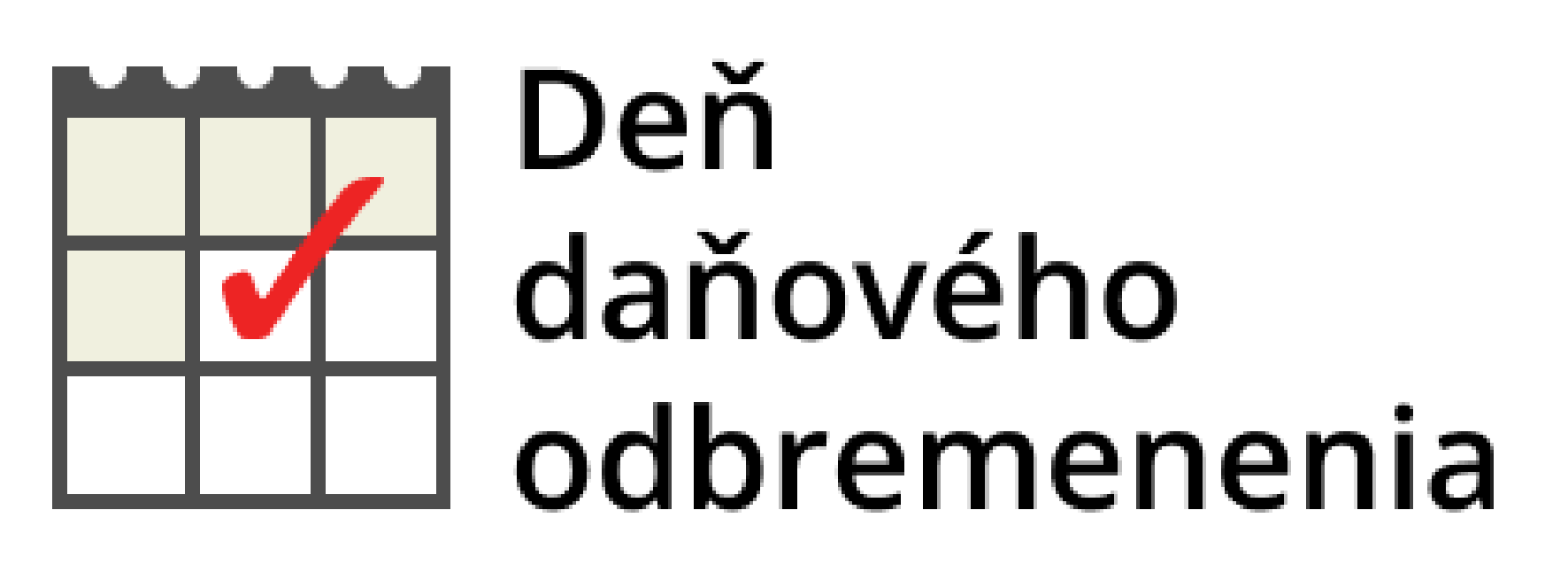 SPOTREBA
2,14 % / 27,27 €
23,89 % / 303,84 €
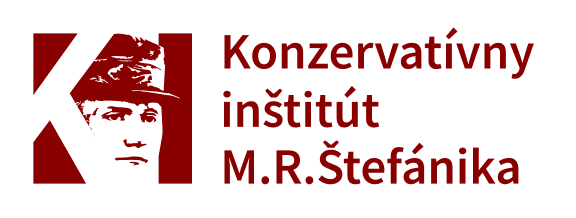 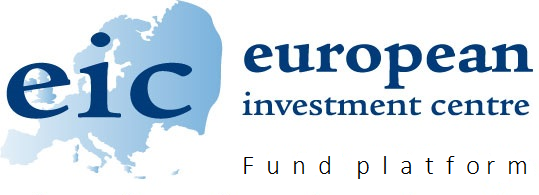 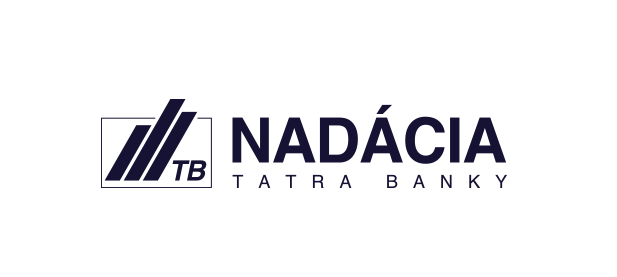 Percentuálne hodnoty zodpovedajú podielom na celkovom daňovom bremene.
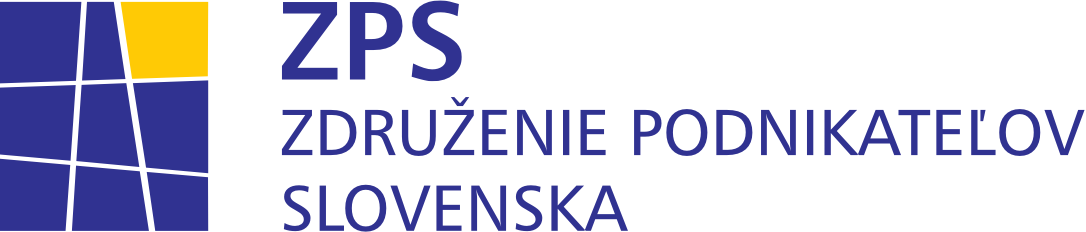 DAŇOVÉ BREMENO ZAMESTNANCA S PRIEMERNOU MZDOU 
K PRIEMERNÝM MZDOVÝM NÁKLADOM NA SLOVENSKU V ROKU 2023
Príjmové dane
45,37 %
Dane zo spotreby
15,07 %
Zostatok peňazí
36,93 %
Podnikateľské
dane
1,28 %
Majetkové
dane
1,35 %
MZDOVÉ NÁKLADY ZAMESTNANCA S PRIEMERNOU MZDOU
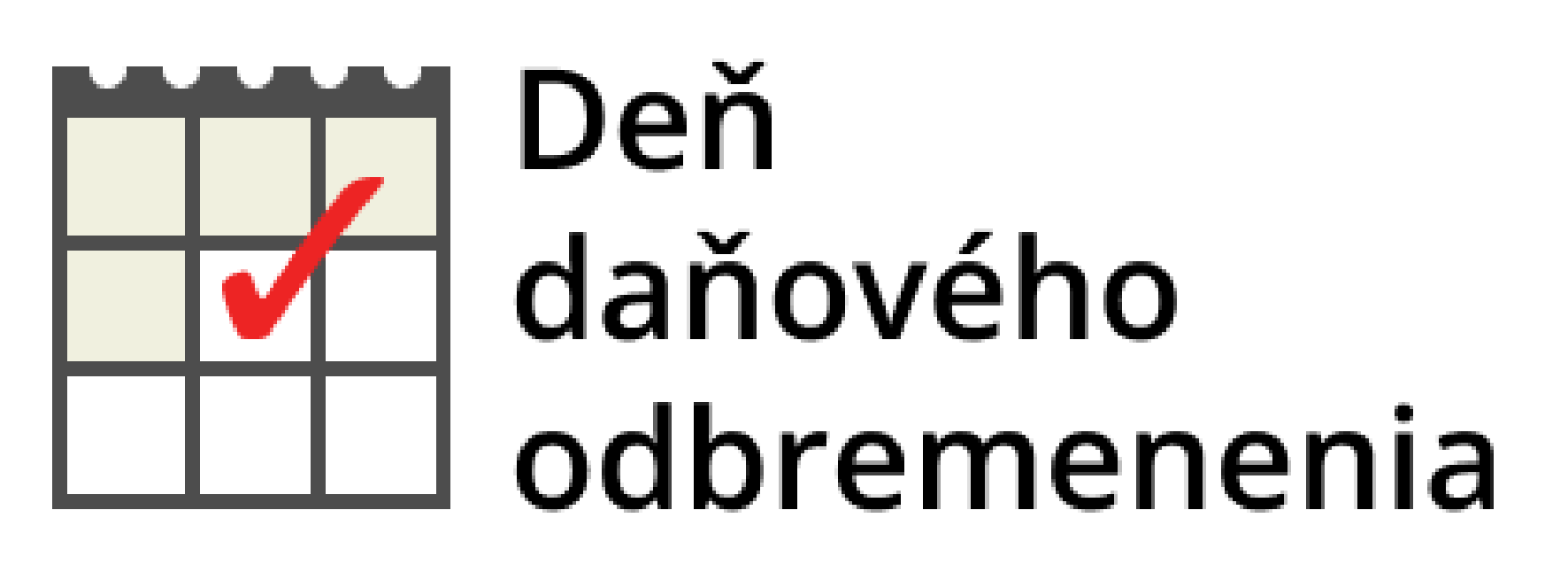 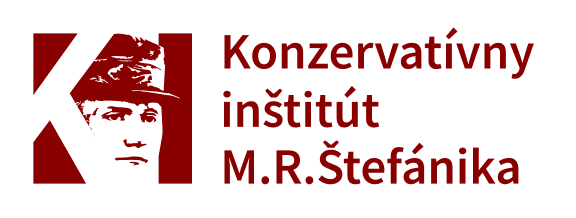 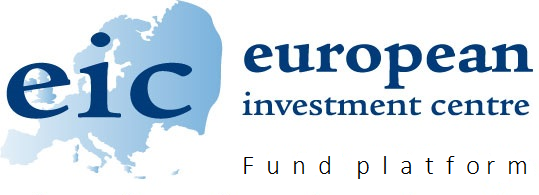 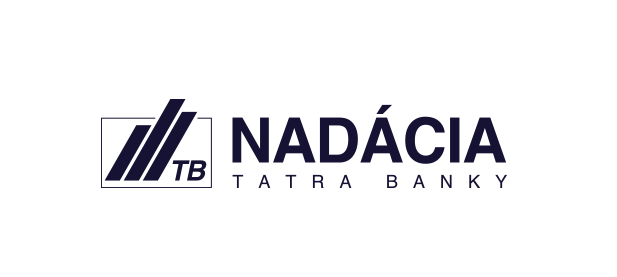 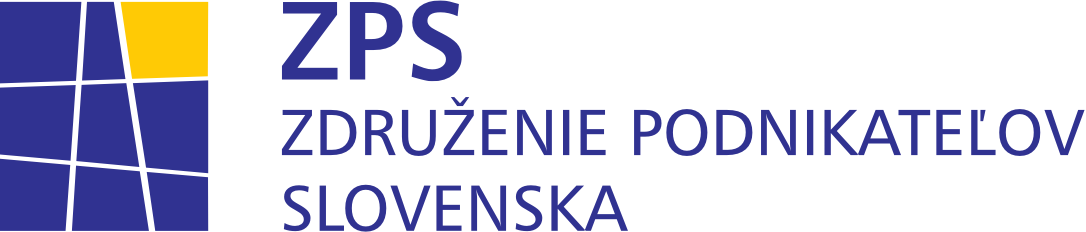 DAŇOVÉ BREMENO ZAMESTNANCA S PRIEMERNOU MZDOU 
K PRIEMERNÝM MZDOVÝM NÁKLADOM NA SLOVENSKU V ROKU 2023
(podľa aktuálneho právneho stavu)
Zostatok peňazí
36,93 %
744,65 €
Sociálne a zdravotné odvody
34,46 %
694,98 €
ZOSTATOK PEŇAZÍ
Iné dane
9,71 %
195,81 €
CELKOVÉ DAŇOVÉ BREMENO
Spotrebné dane
(podľa zákona)
3,01 %
60,73 €
Daň z príjmov fyzických osôb 
7,47 %
150,62 €
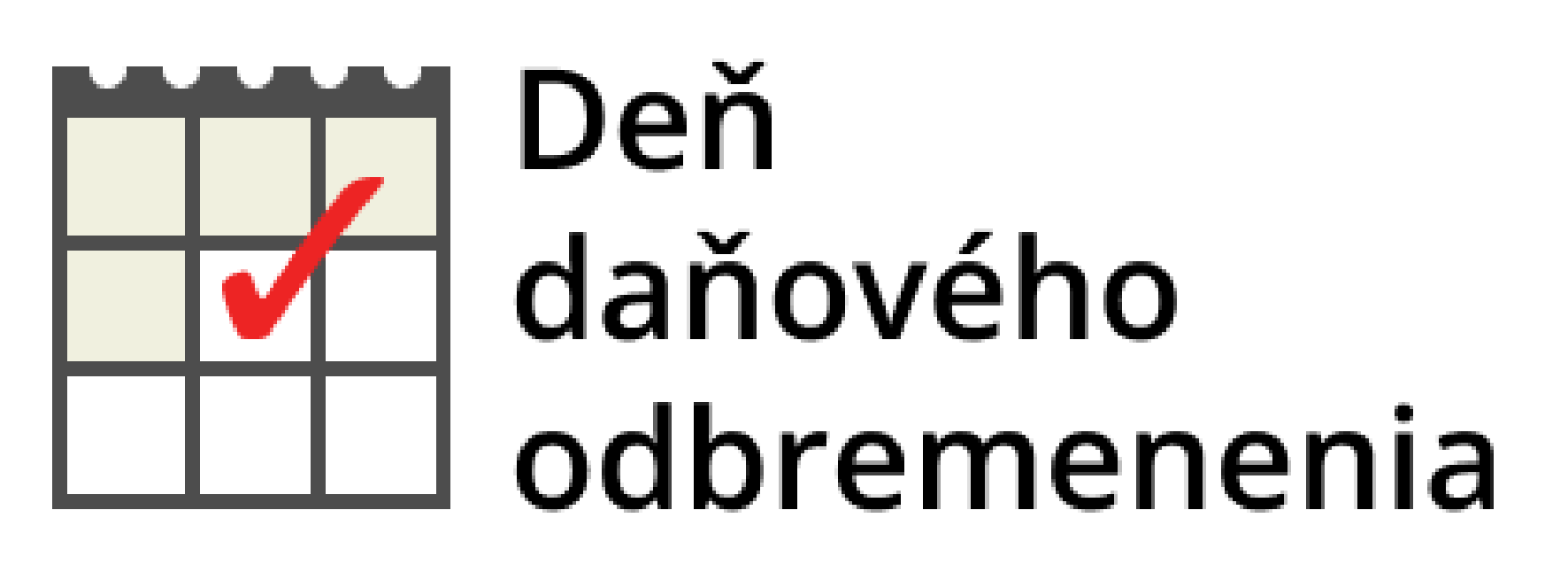 DPH
8,42 %
169,74 €
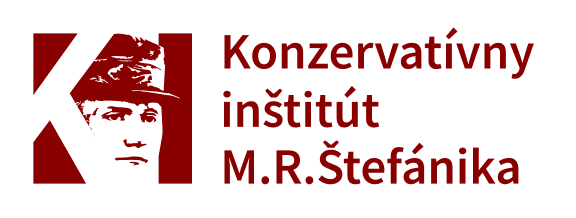 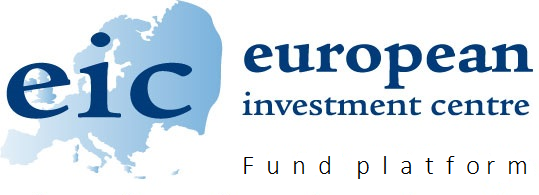 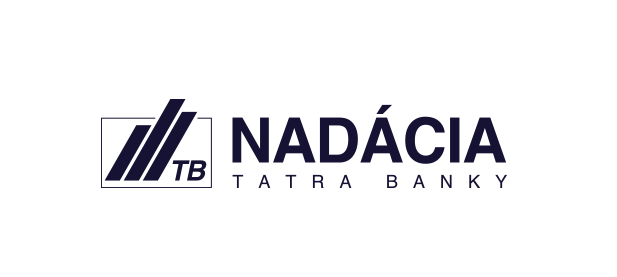 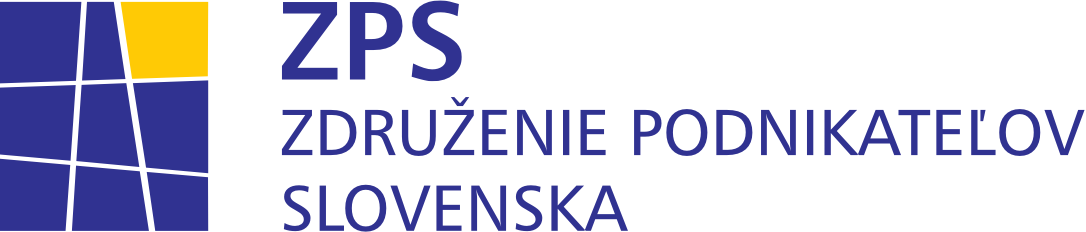 KOMU A KOĽKO MESAČNE PLATÍME NA DANIACH V EKONOMICKEJ PODSTATE
Prepočítané na zamestnanca s priemernou mzdou v roku 2023
SÚKROMNÝM
SPOLOČNOSTIAM
107,32 €
8,44 %
ŠTÁTU
994,45 €
78,19 %
VÚC
42,49 €
3,34 %
EÚ
0,45 €
0,04 %
OBCIAM
127,16 €
10,00 %
1 271,87€
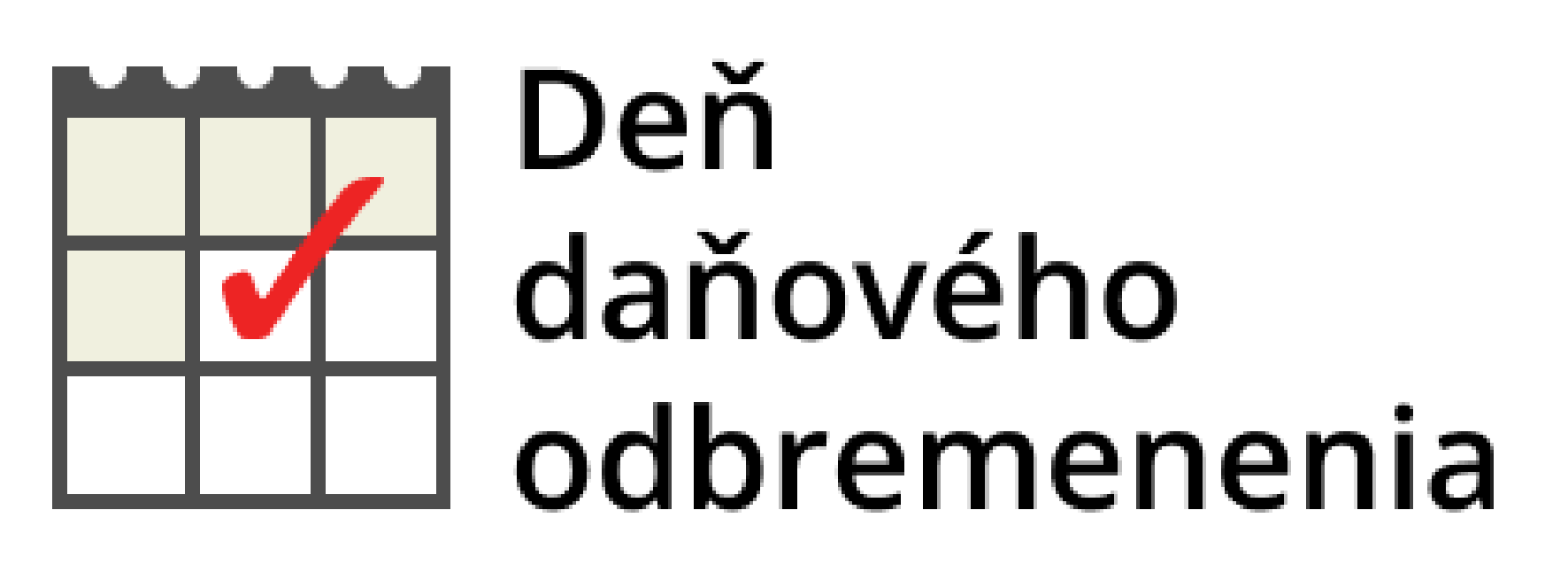 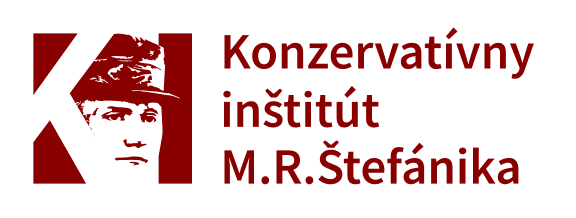 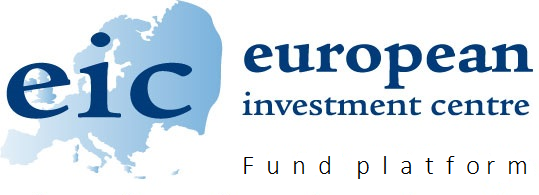 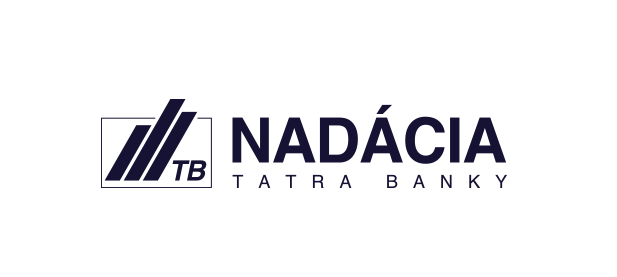 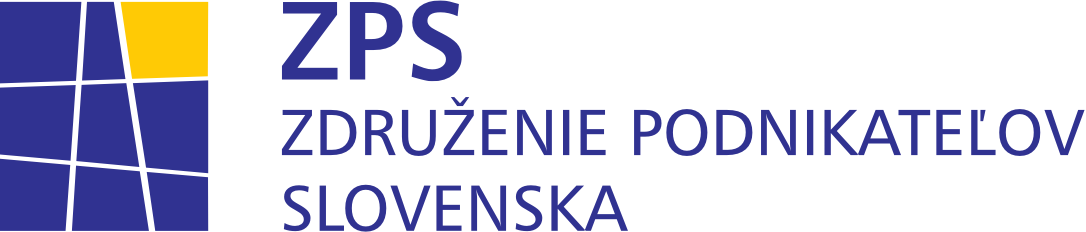